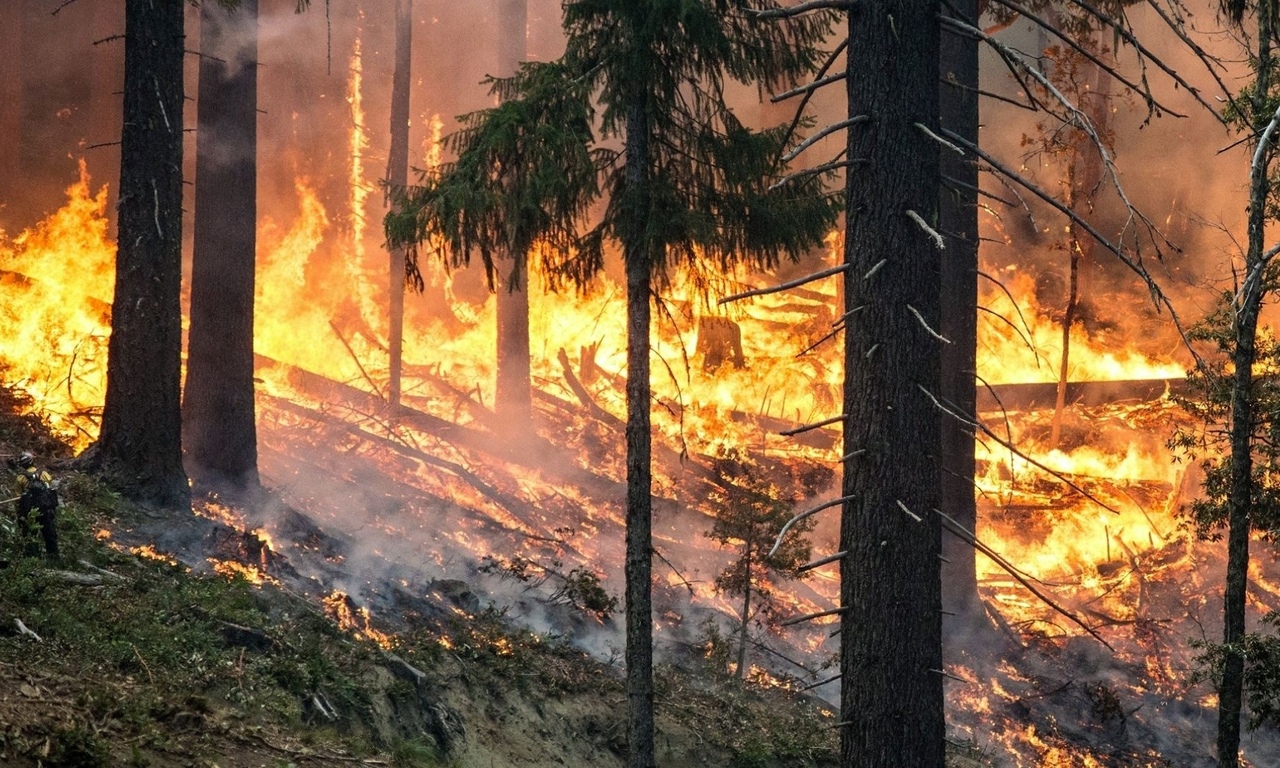 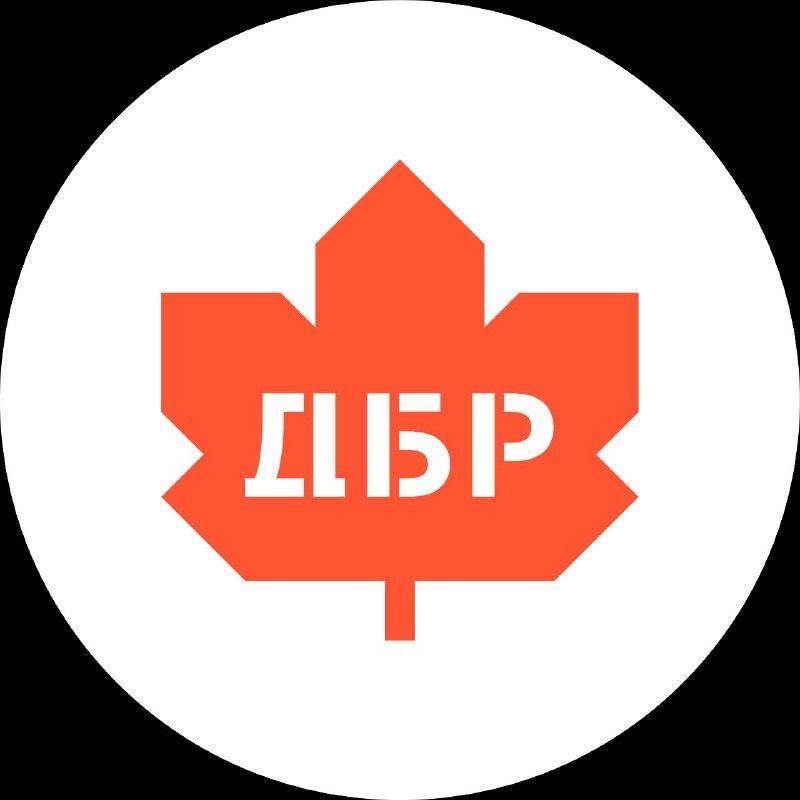 Лесные пожары
Источник: https://www.pervo.ru/
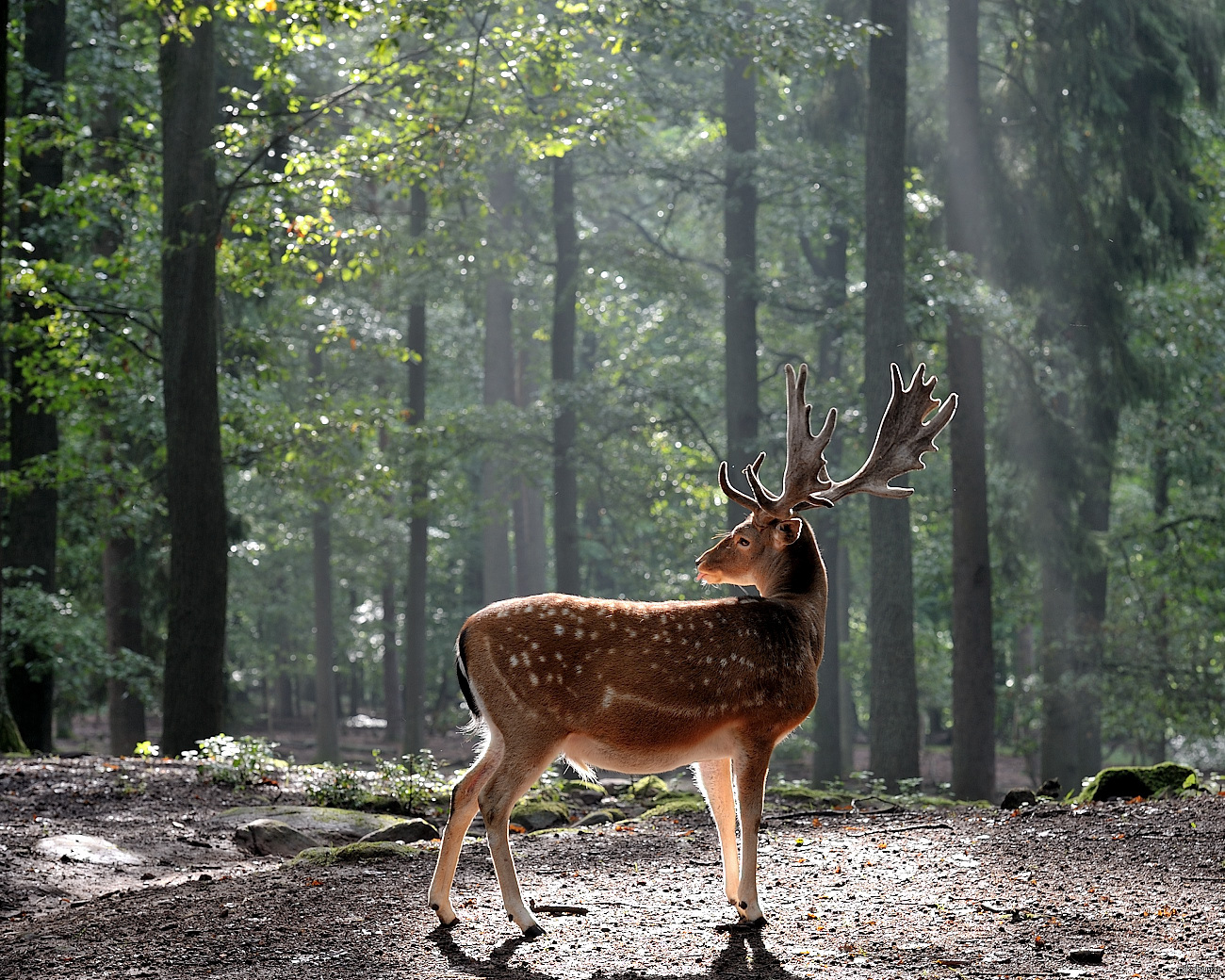 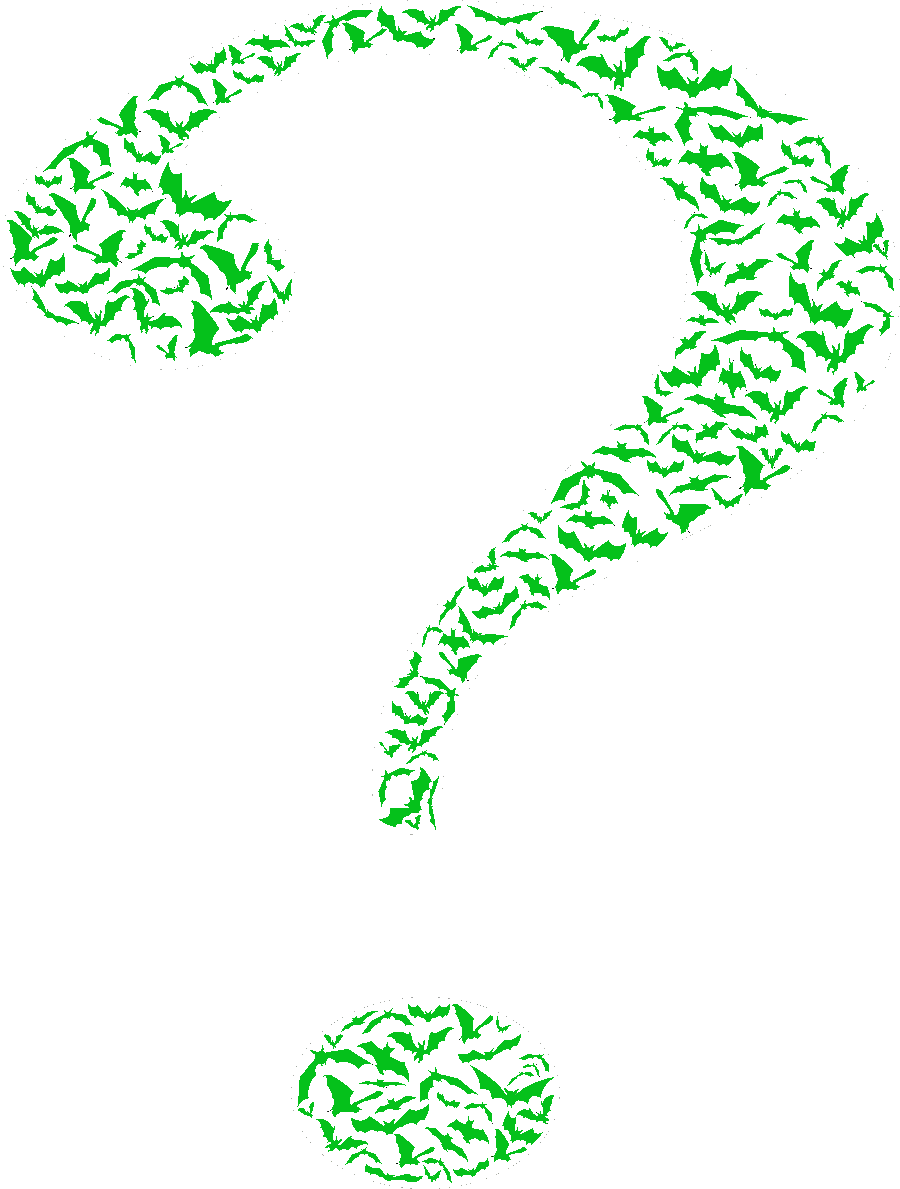 Какие природные причины лесных пожаров вы знаете?
Природные причины лесных пожаров
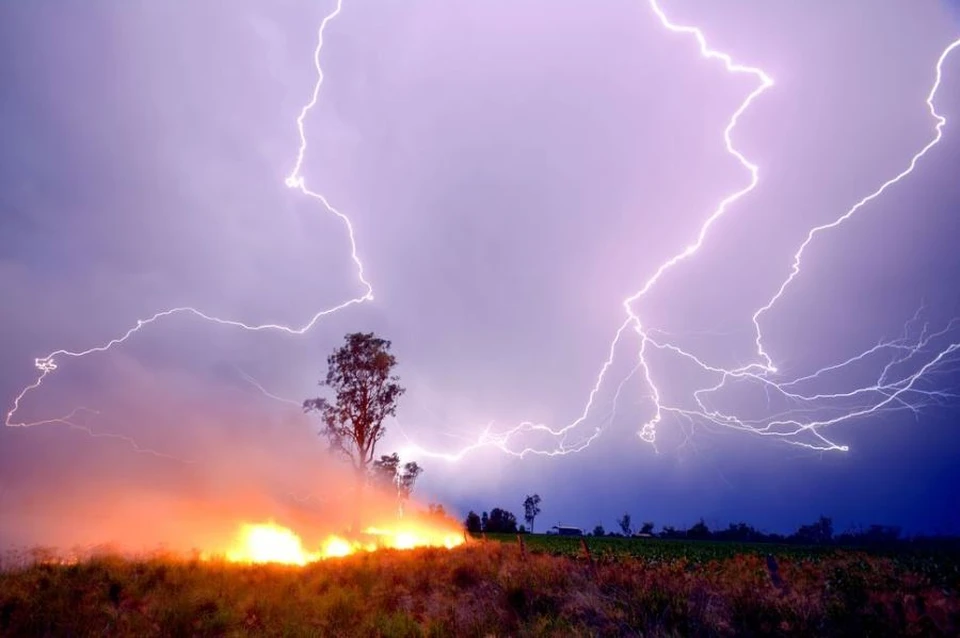 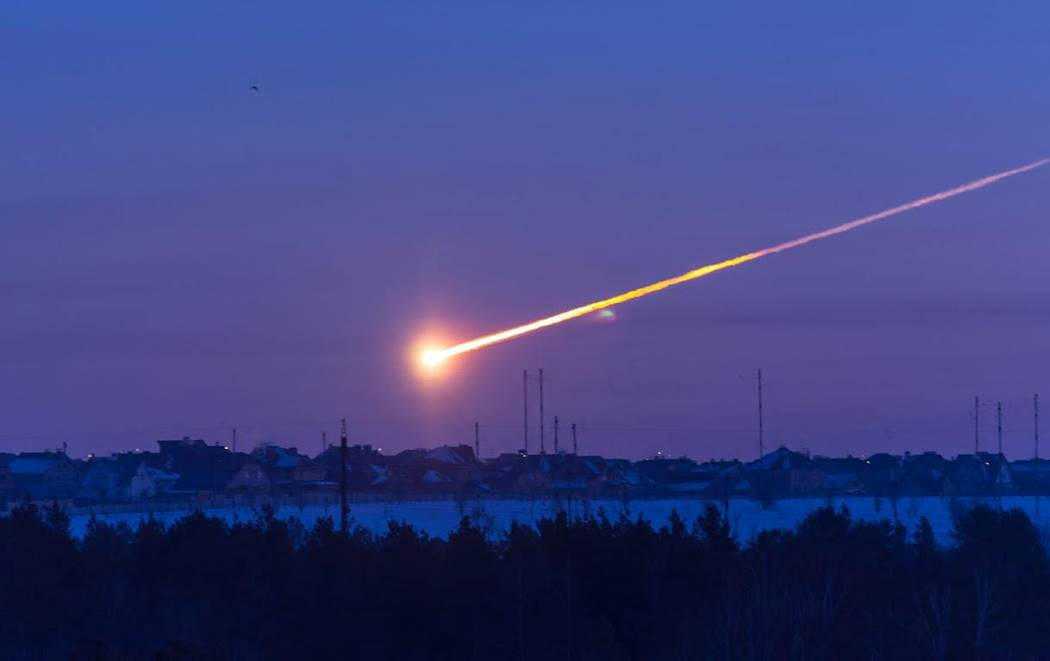 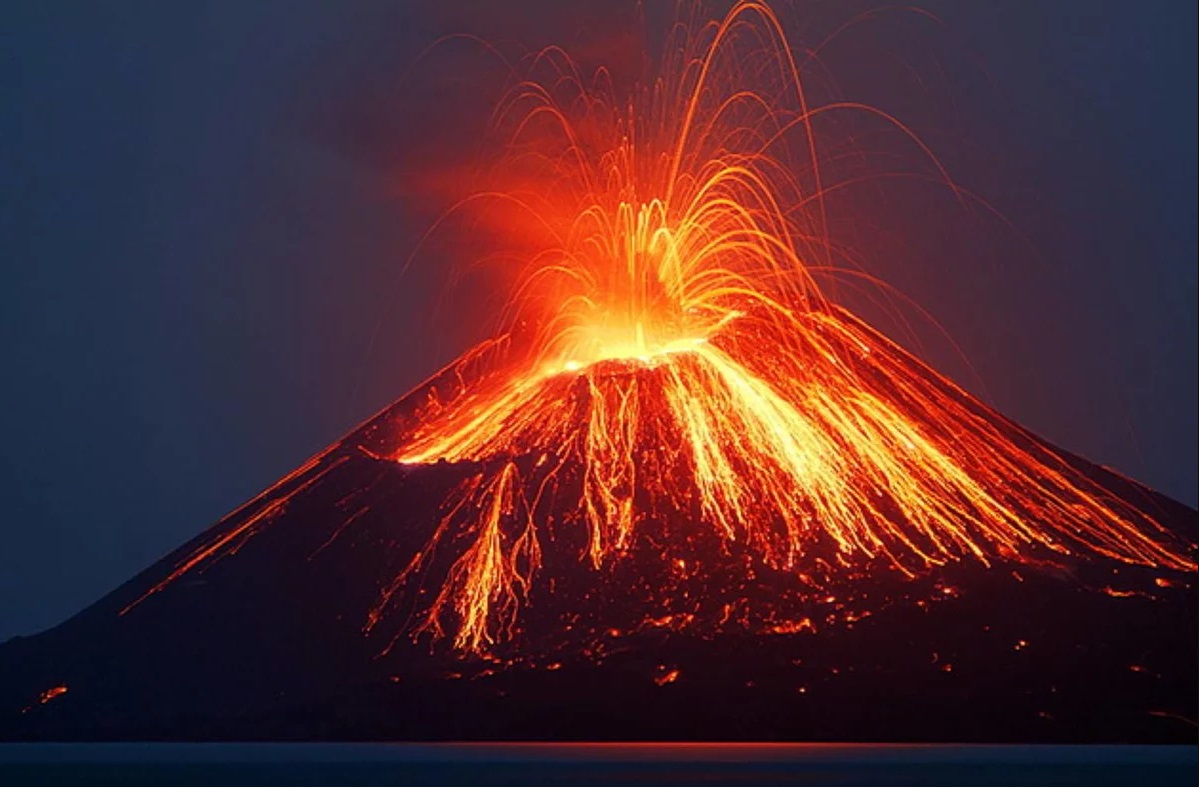 Извержение вулкана
Сухая гроза
Метеорит
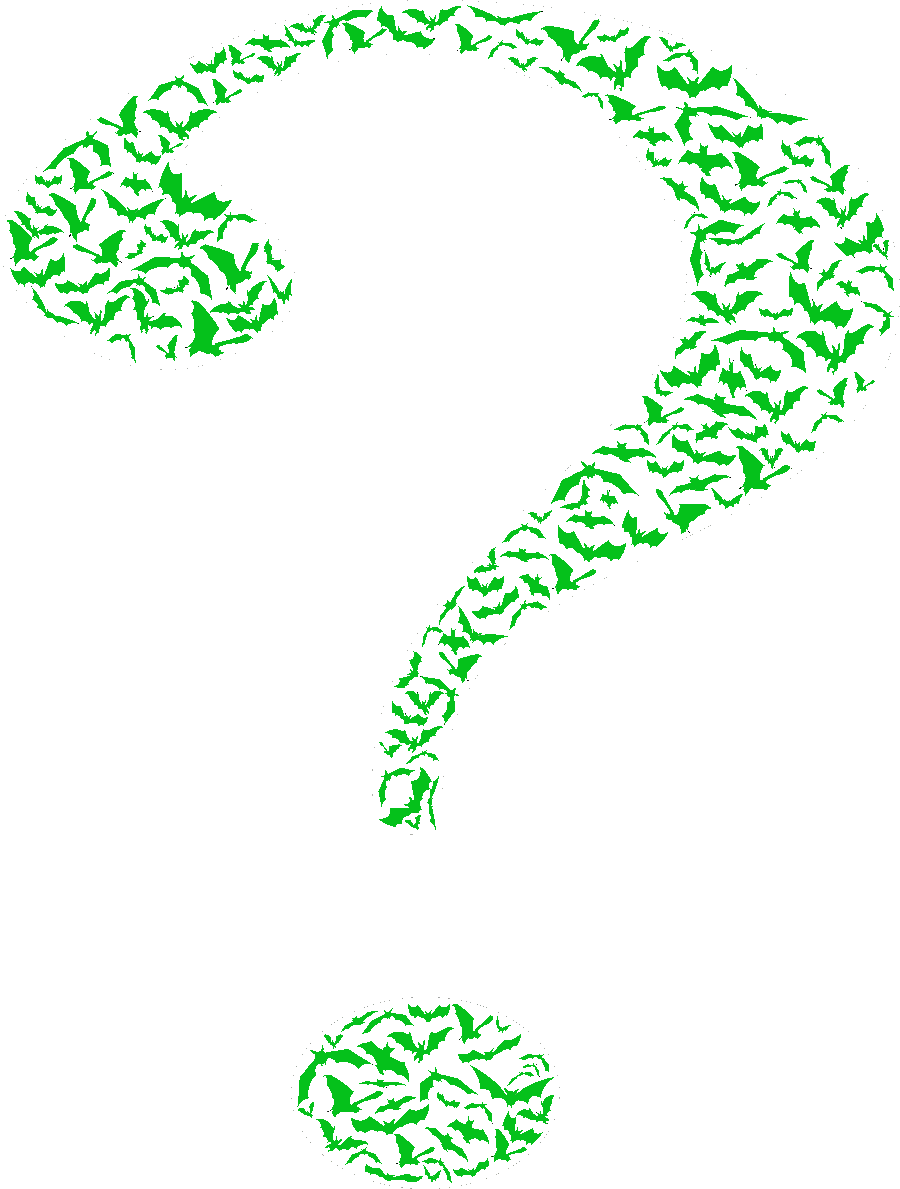 Какая самая распространенная причина природных пожаров?
Основная причина пожара
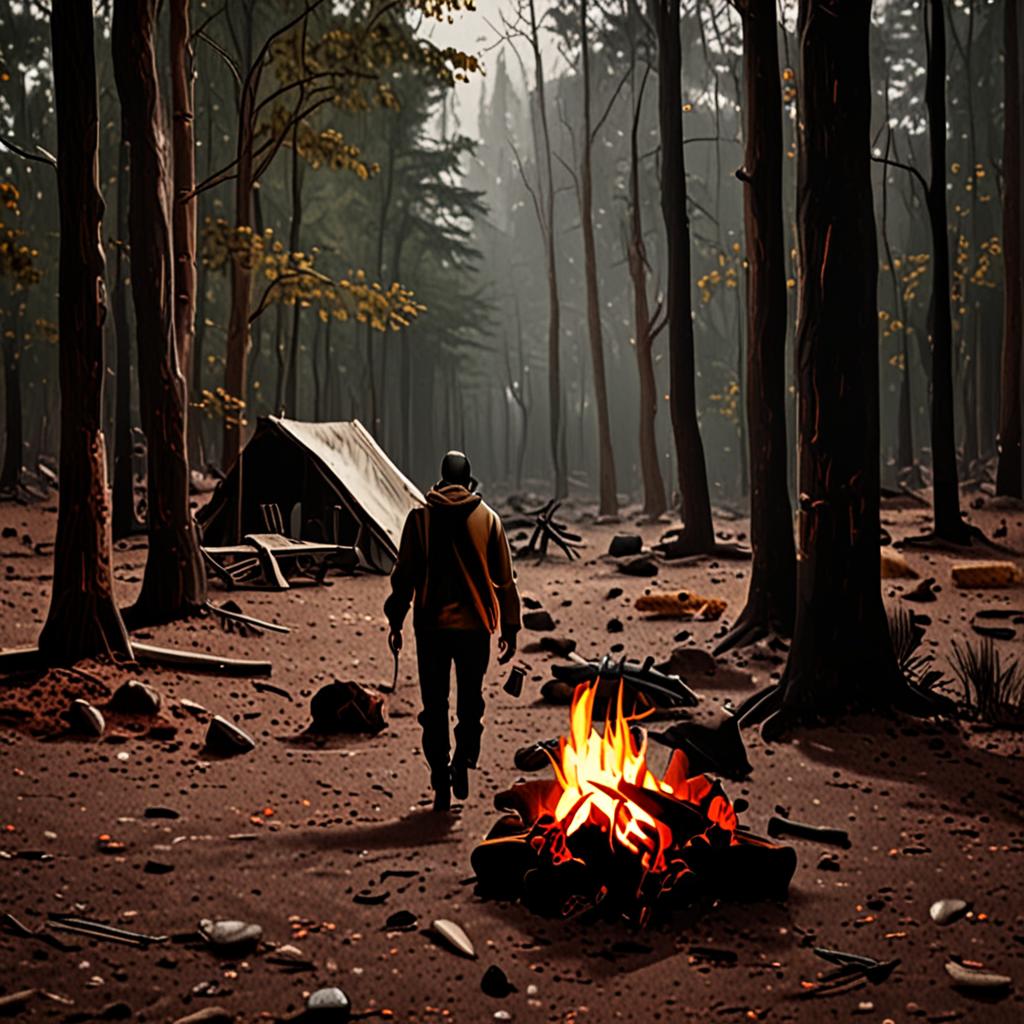 Причины лесных пожаров по вине человека
Непотушенные костры
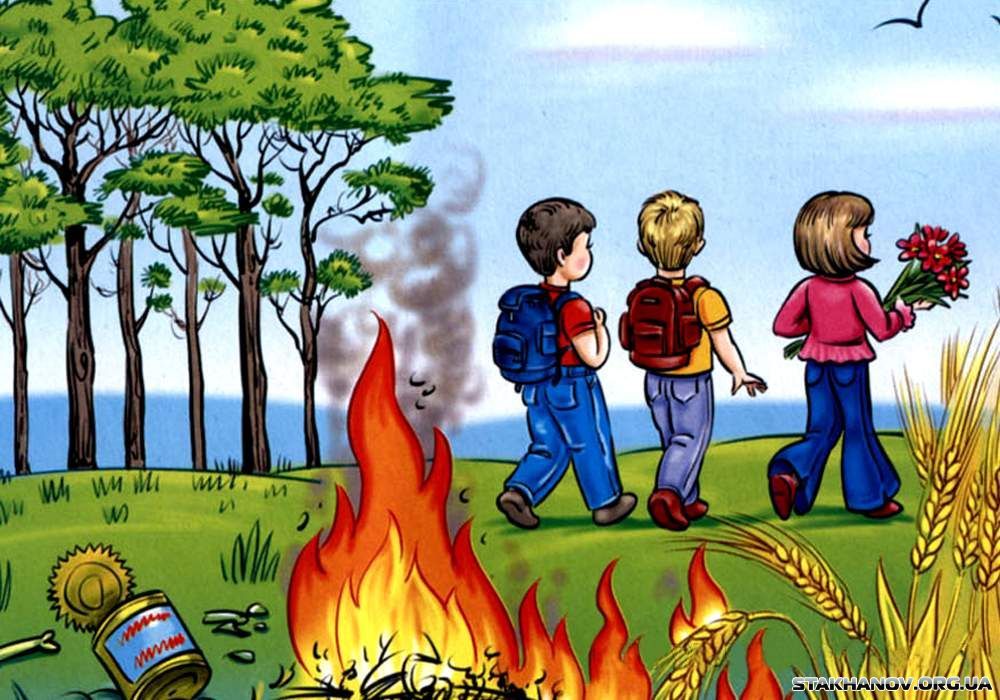 Непотушенные окурки
Поджог травы
Основные причины лесных пожаров
Стеклянный мусор
Пиротехника
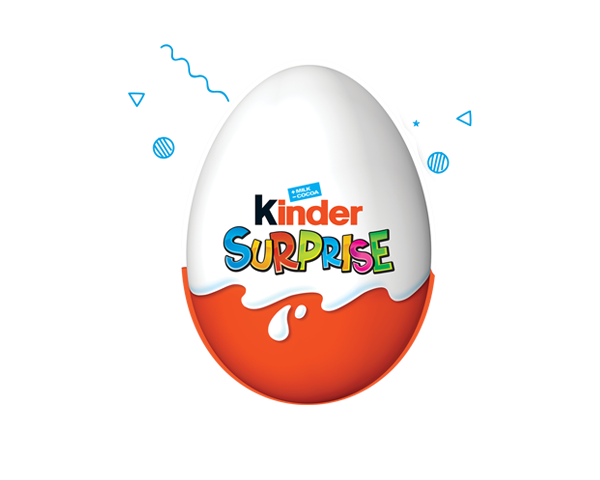 =
ШТРАФ
15 000 руб.
131
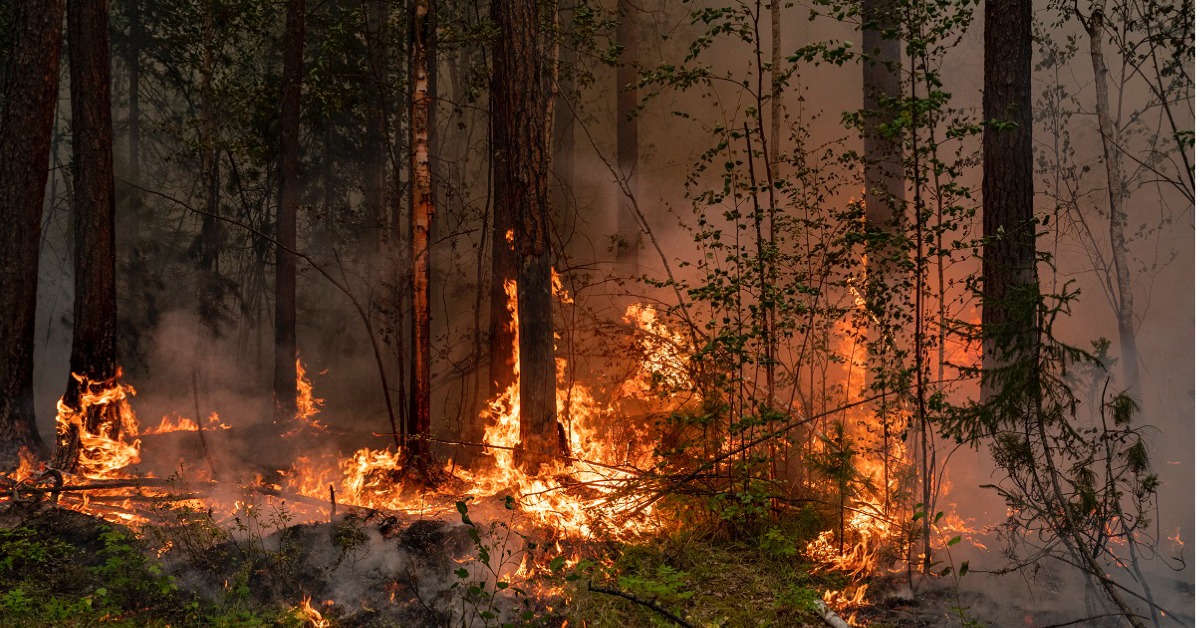 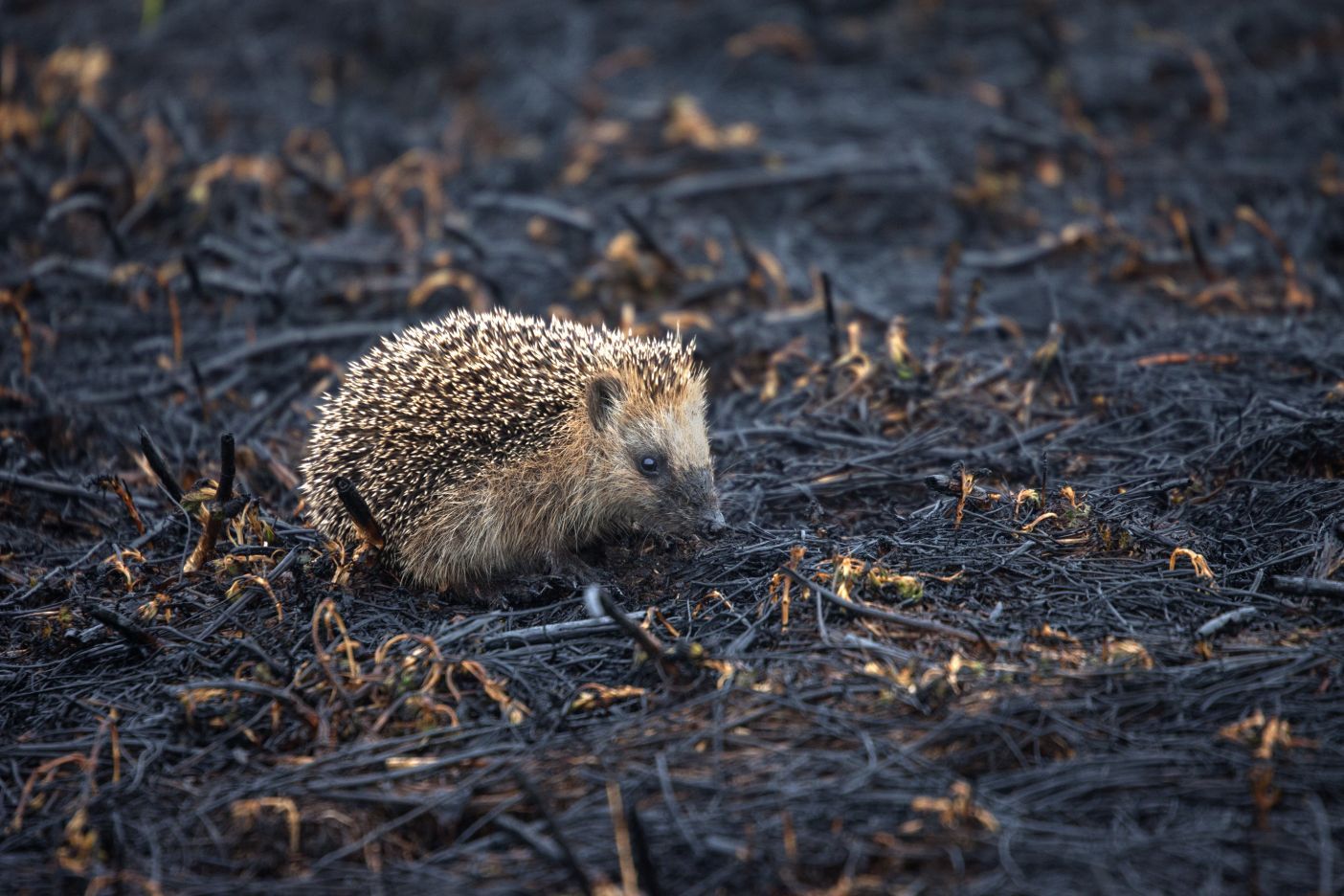 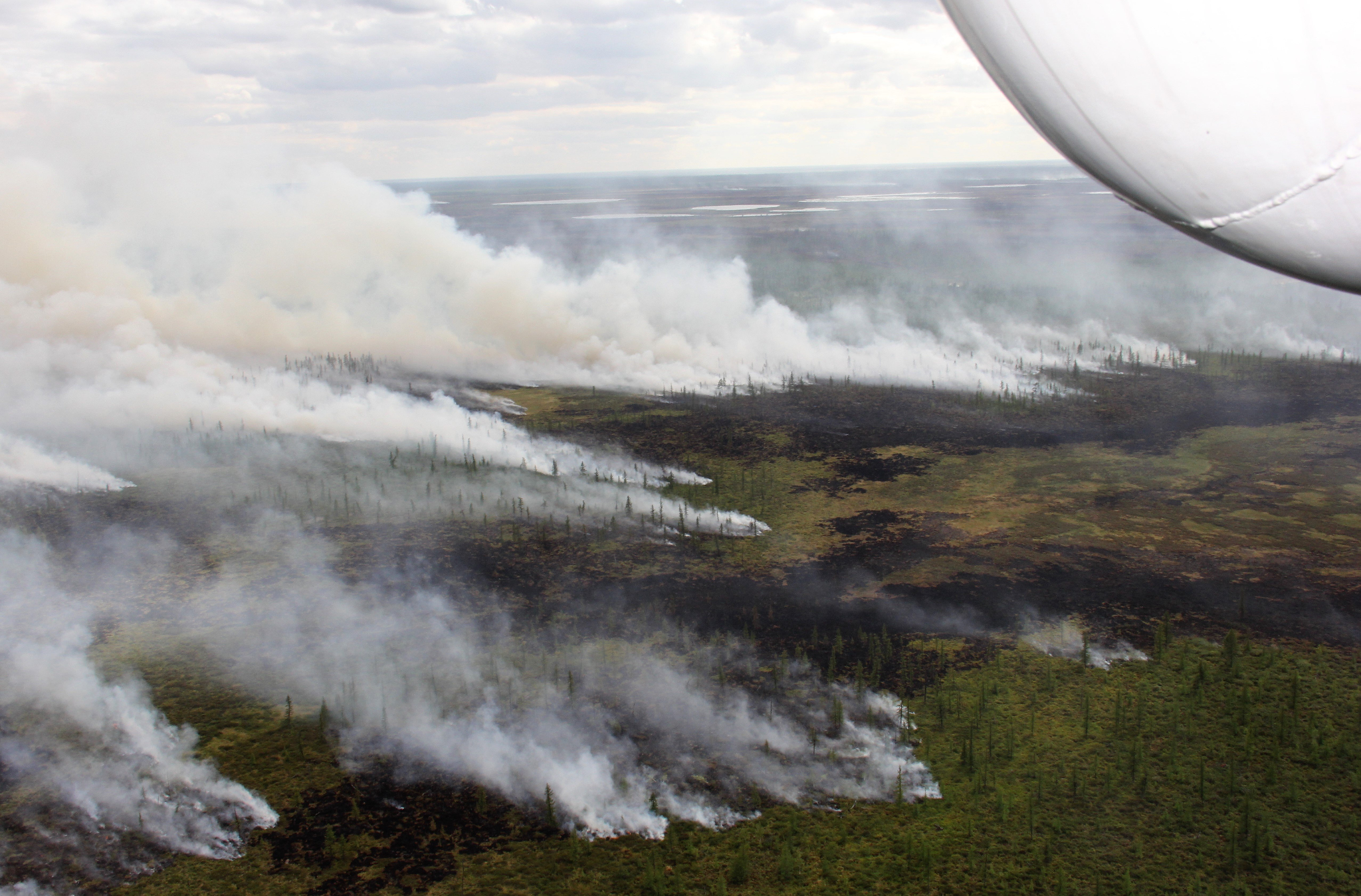 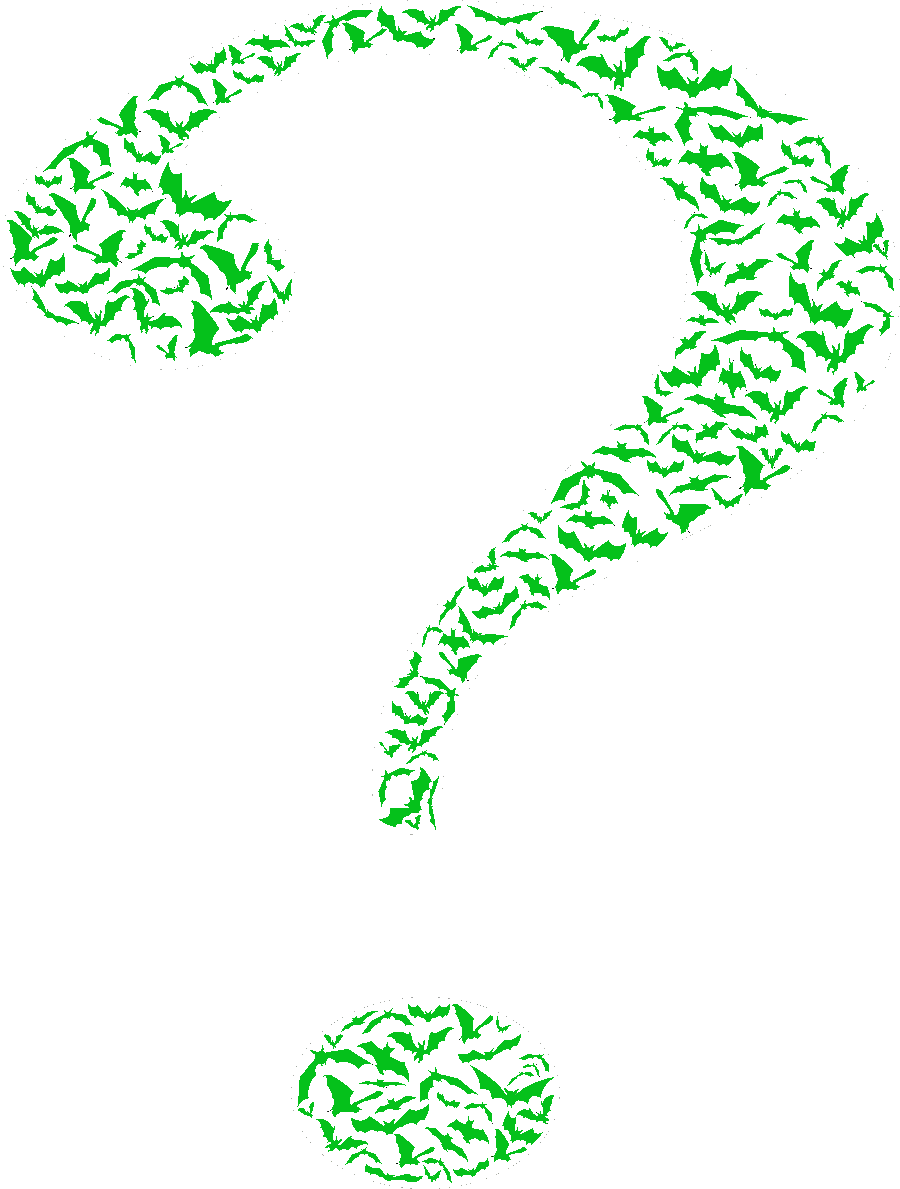 Как нужно действовать, если вы увидели пожар на природе?
ПРИ 
ПОЖАРЕ 
ЗВОНИТЬ
112
уйти в безопасное место
сообщить родителям, взрослым
позвонить в пожарную службу по номеру 112
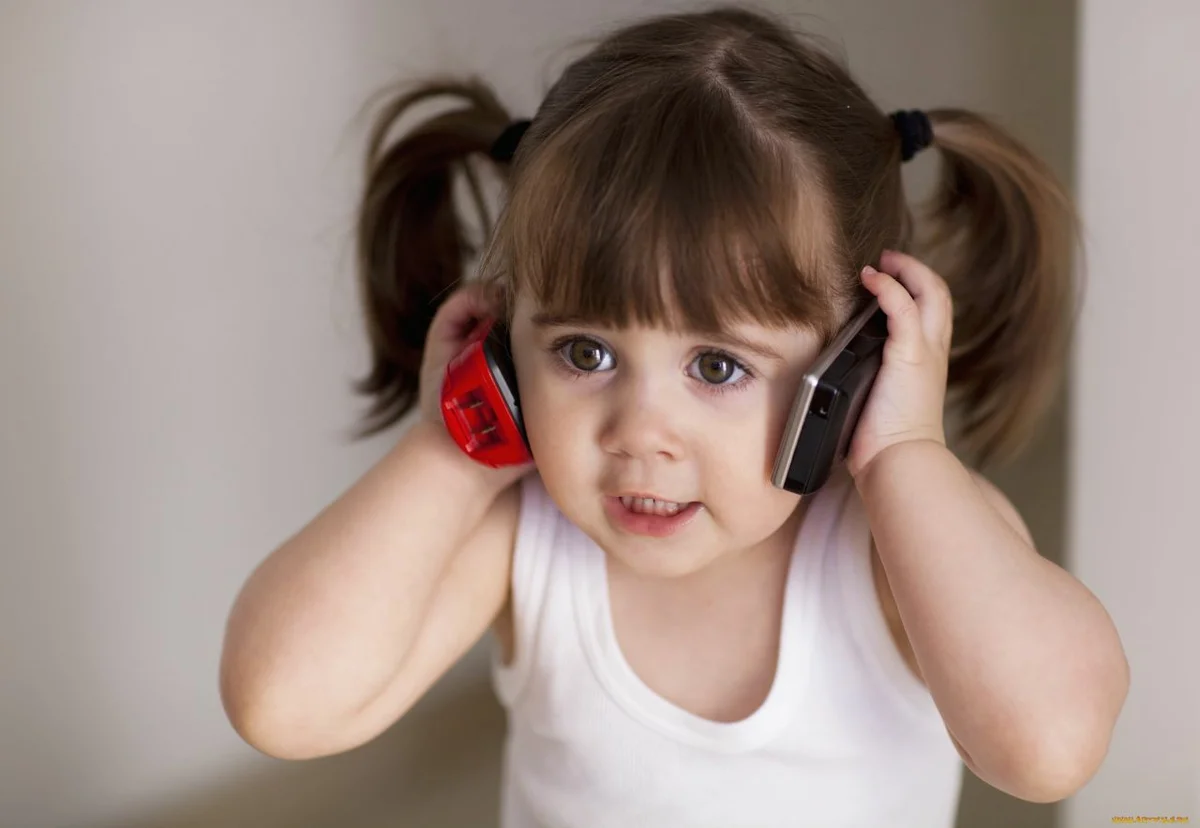 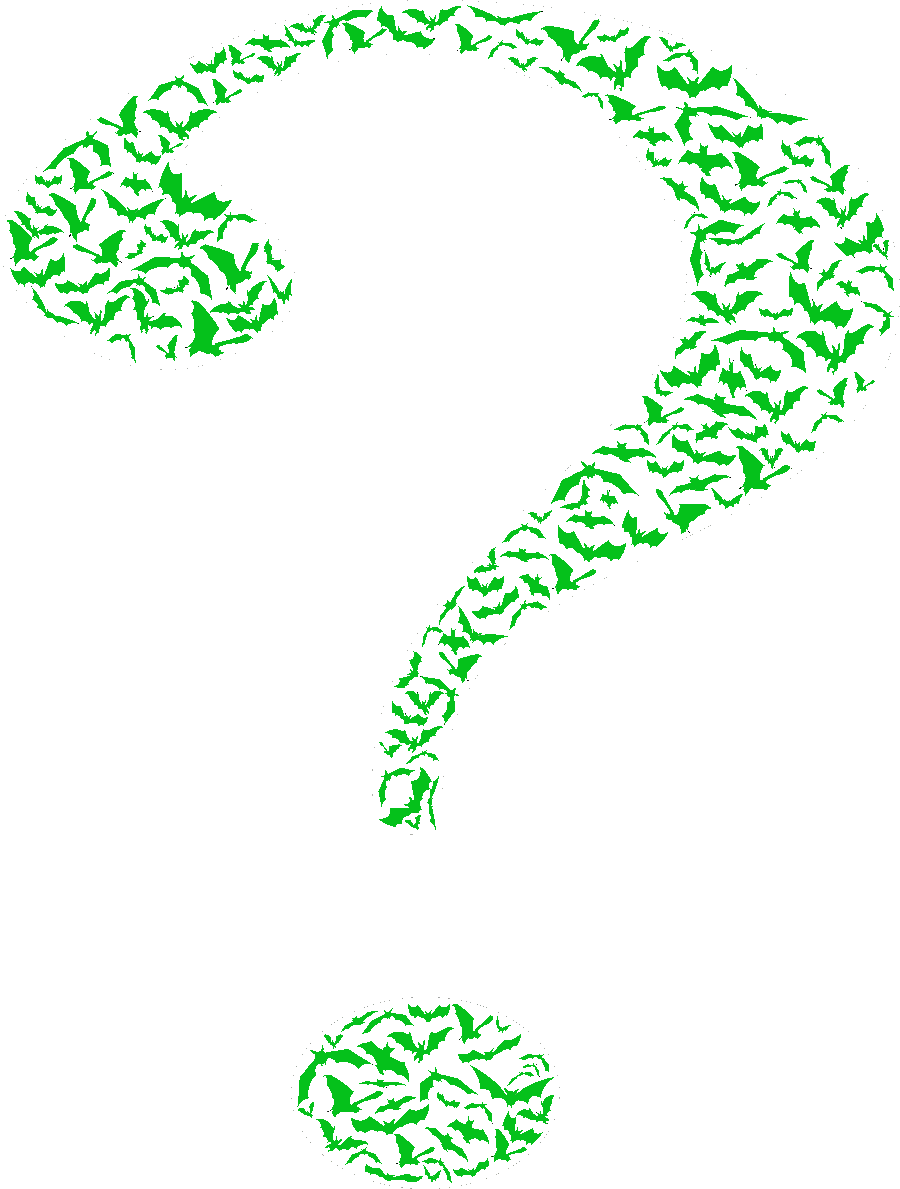 Знаете ли вы, как правильно уходить от огня в лесу?
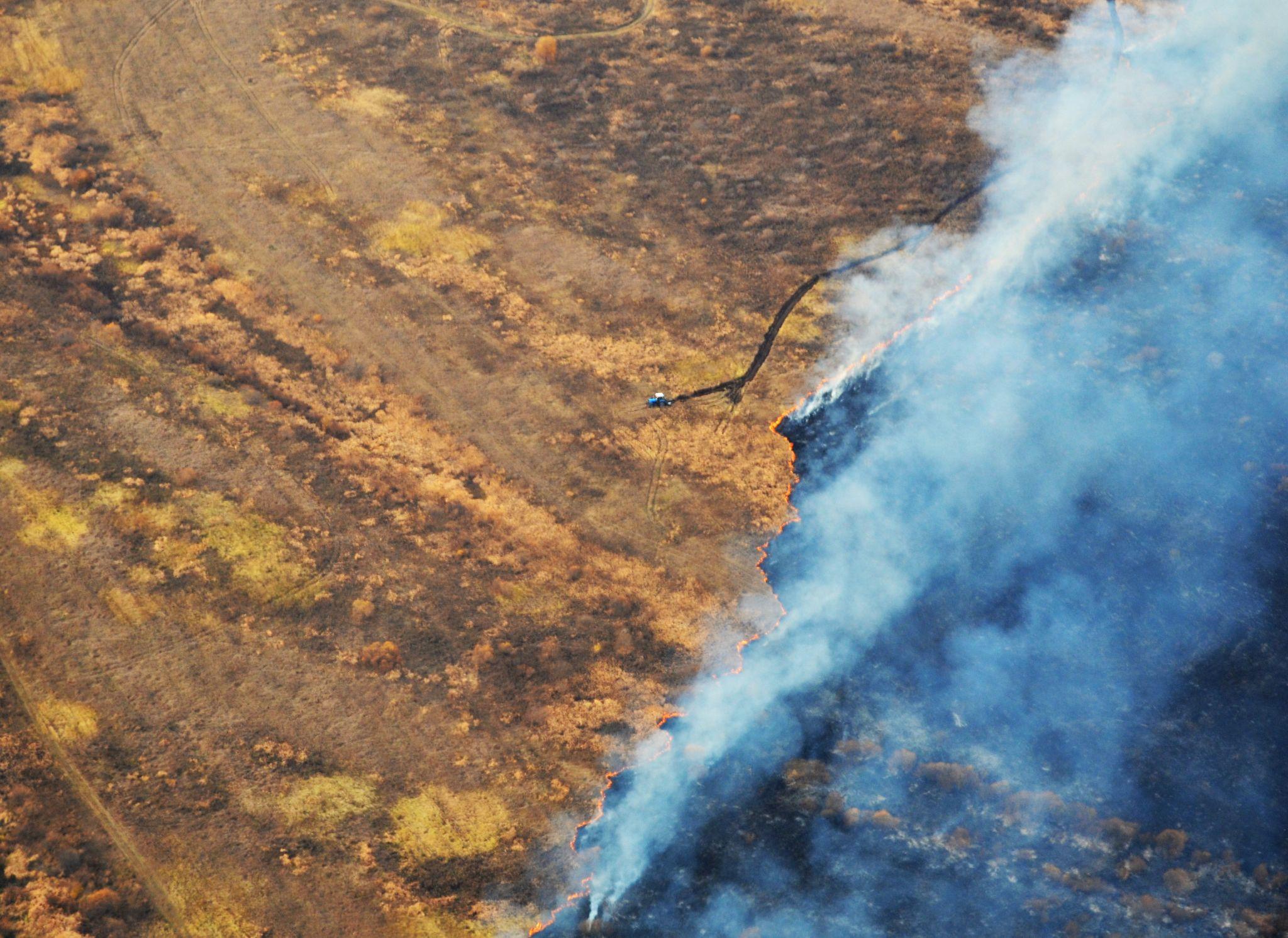 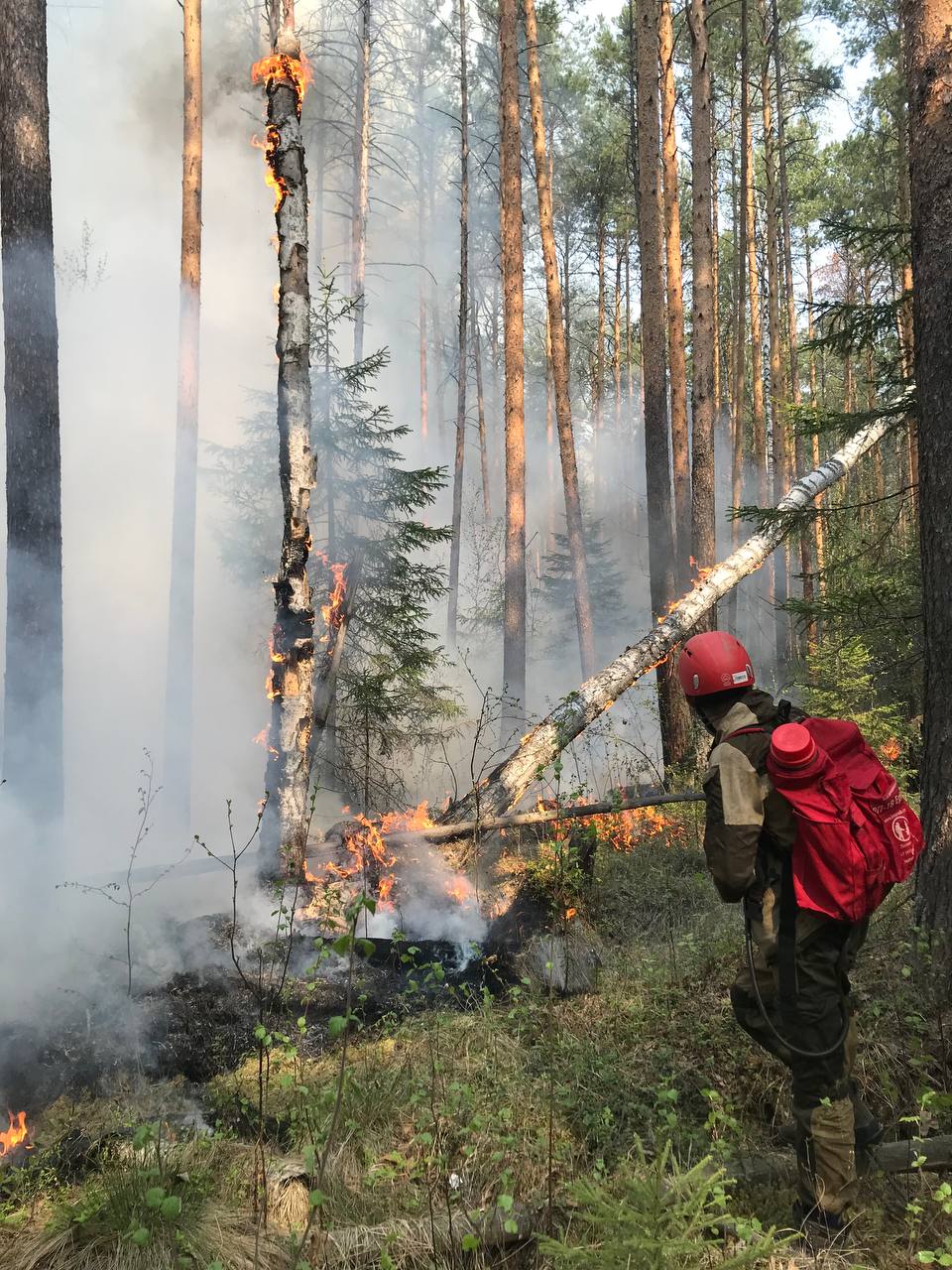 ! Хвойный лес горит сильнее
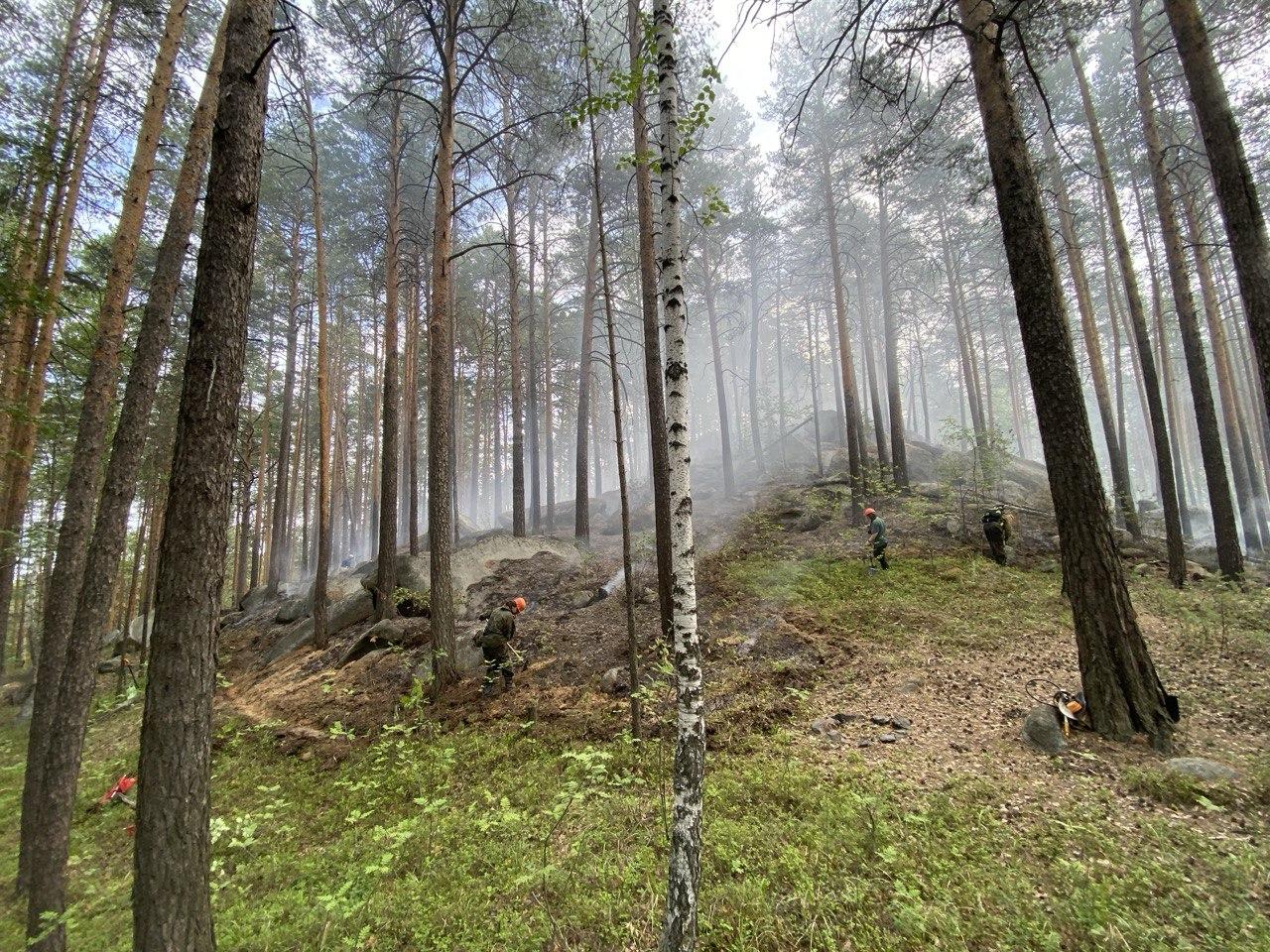 ! Вверх по склону огонь идет быстрее
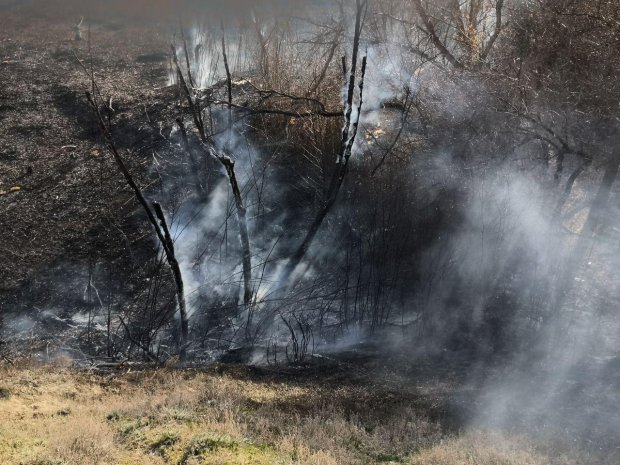 ! В оврагах и канавах прятаться нельзя
Источник: https://vpravda.ru/proisshestviya/v-volgograde-okolo-gipermarketa-sgorel-ovrag-86493/
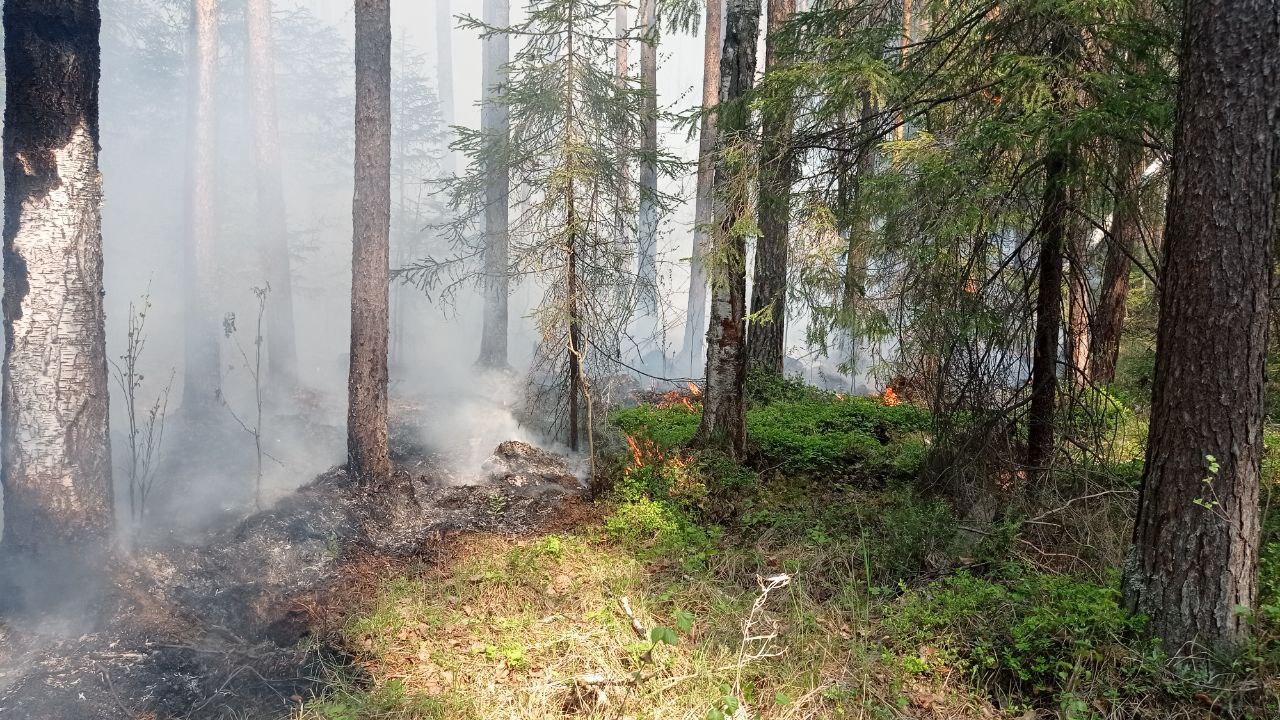 Как не нужно уходить от огня в лесу
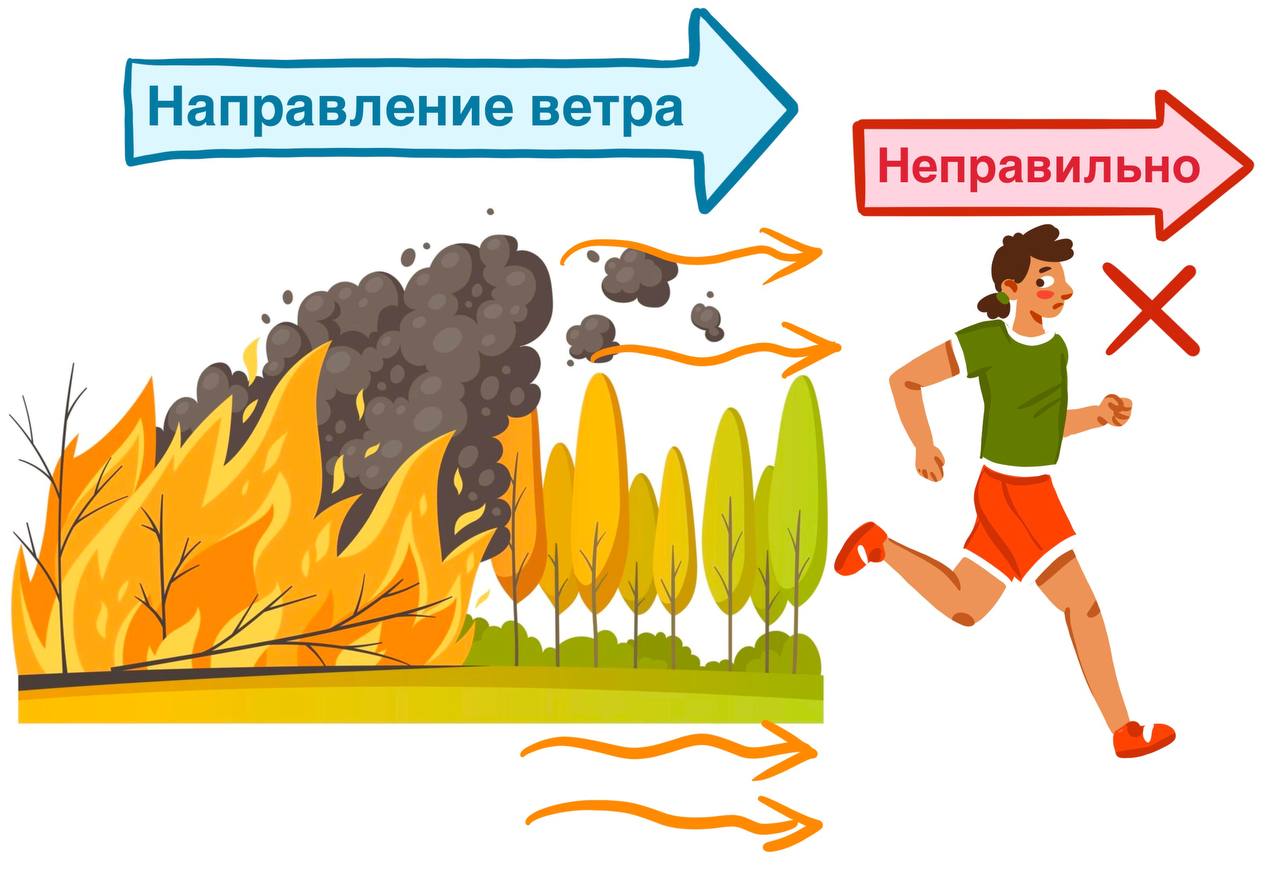 Как правильно уходить от огня в лесу
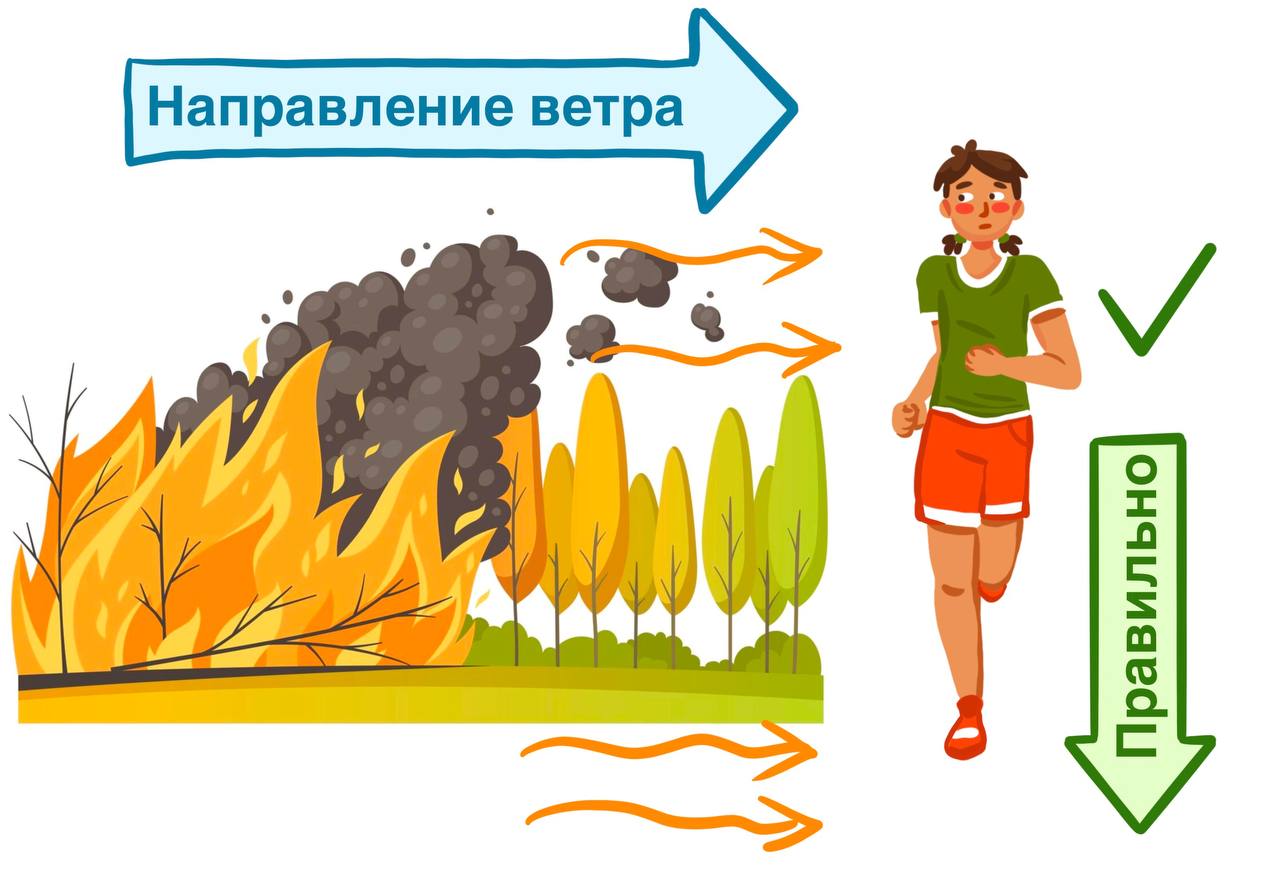 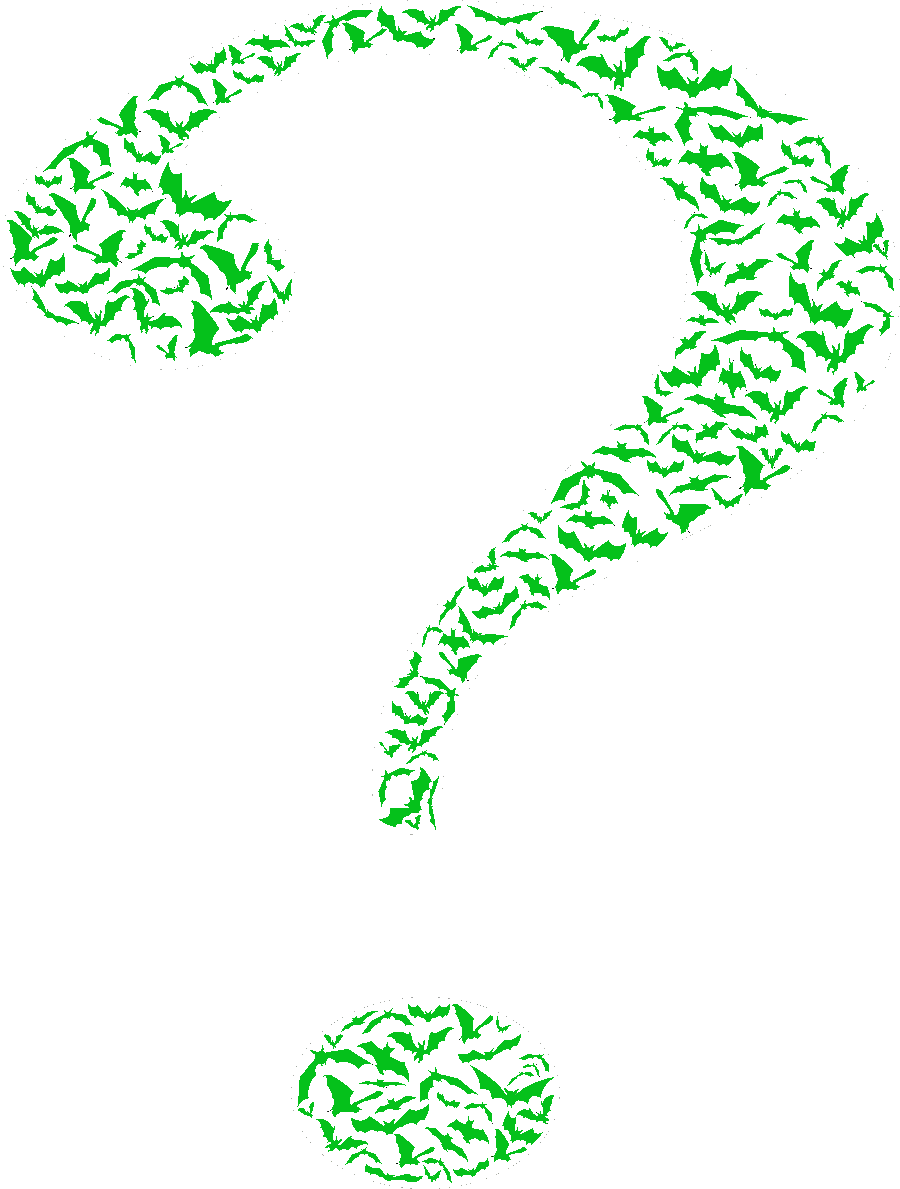 А знаете ли вы, как правильно тушить костер?
Тушим костер по правилу 3-х П: пролить, перемешать, проверить!
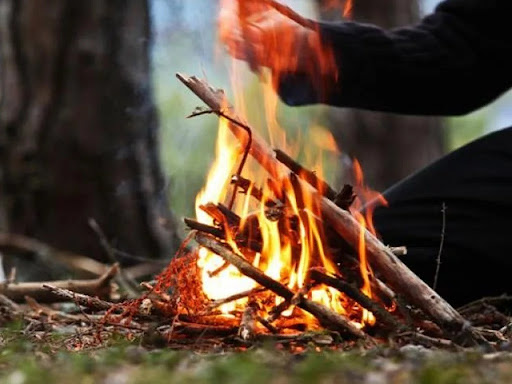 Пролить костер водой.
Перемешать (тщательно, палкой, лопатой)
Проверить угли и пепел.
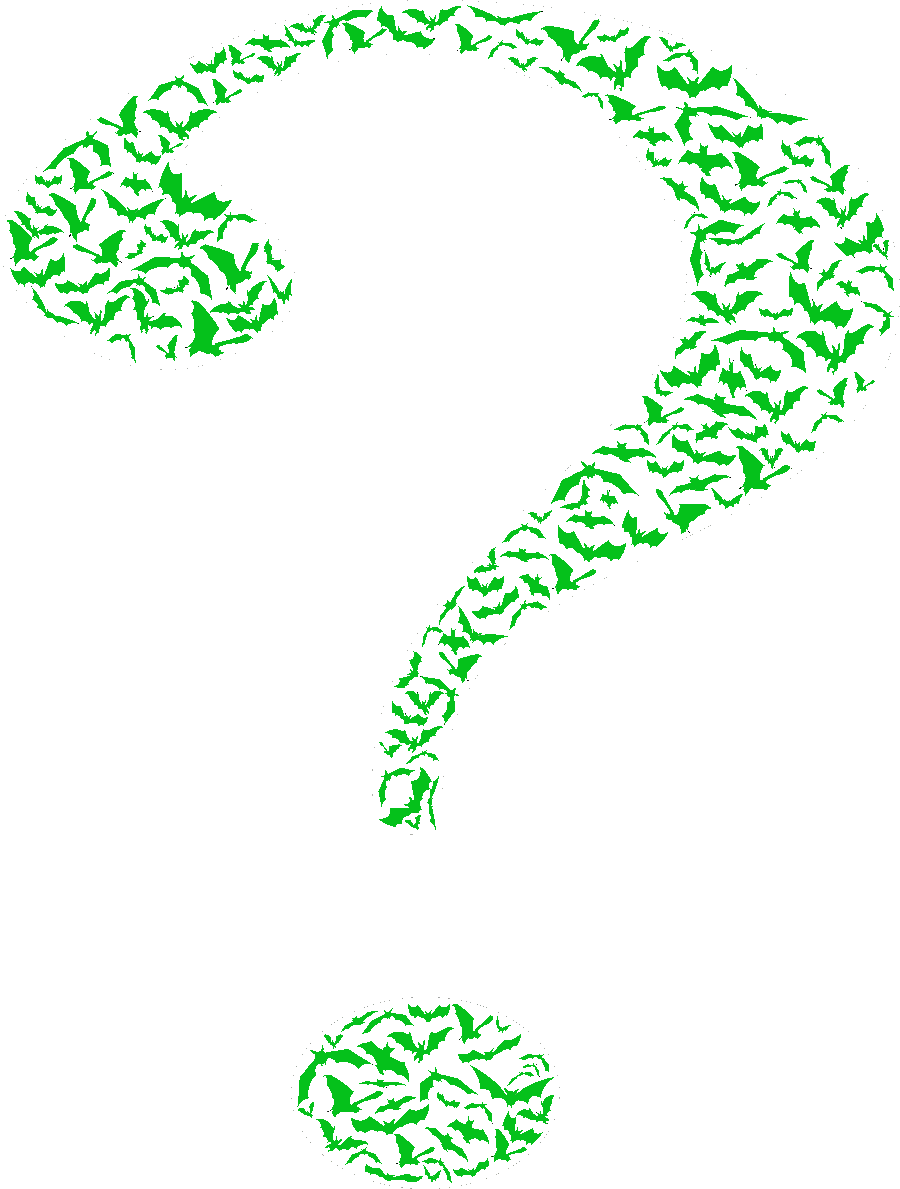 Кто занимается тушением природных пожаров?
Тушением ландшафтных пожаров занимаются Авиалесоохрана, МЧС, лесничества
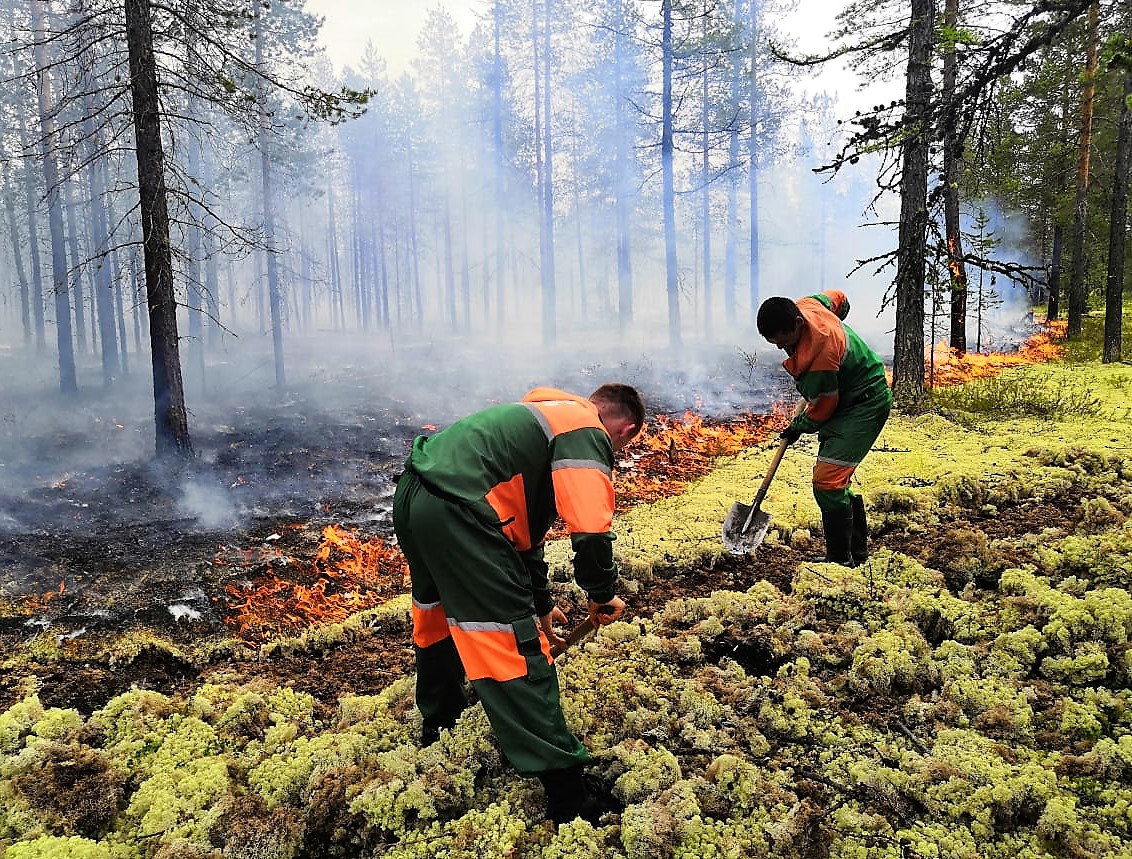 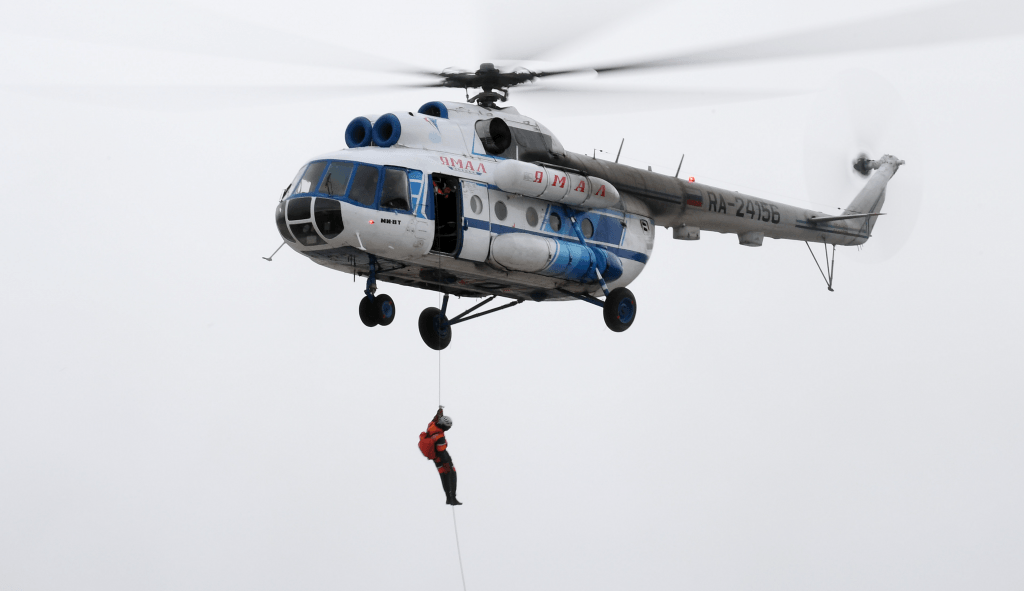 Лес тушат взрослые волонтеры
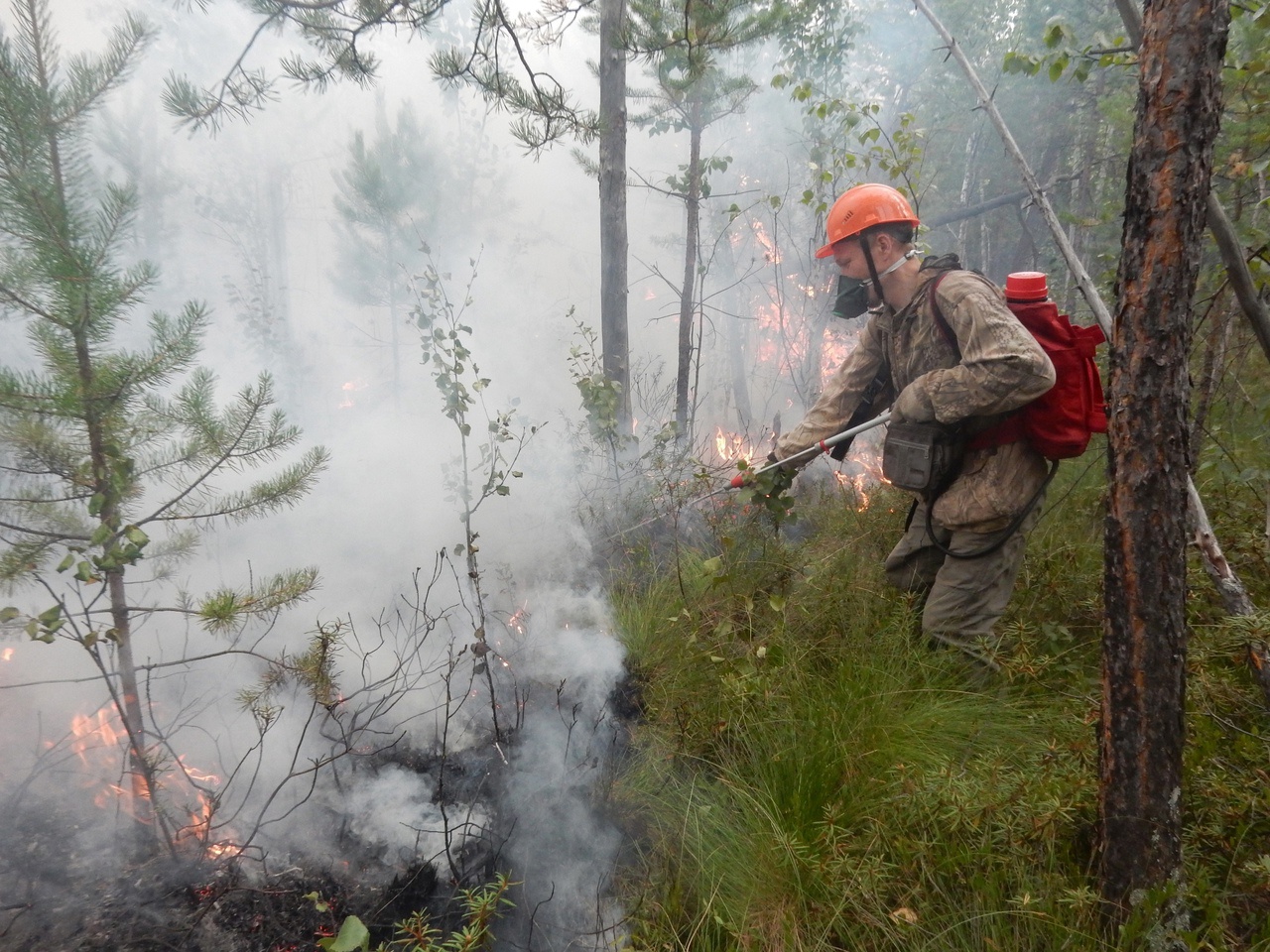 Торфяной пожар
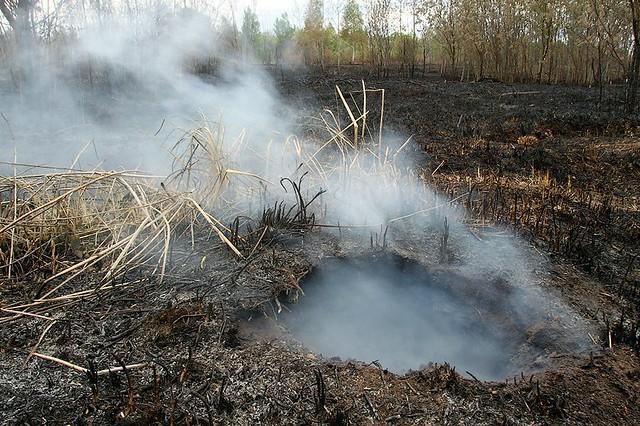 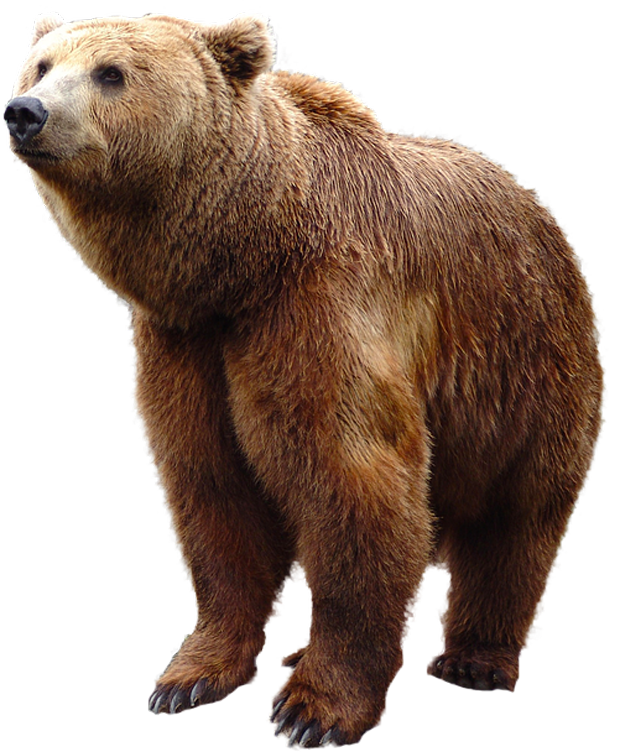 А ТЕПЕРЬ ДАВАЙТЕ ПРОВЕРИМ ВАШИ ЗНАНИЯ
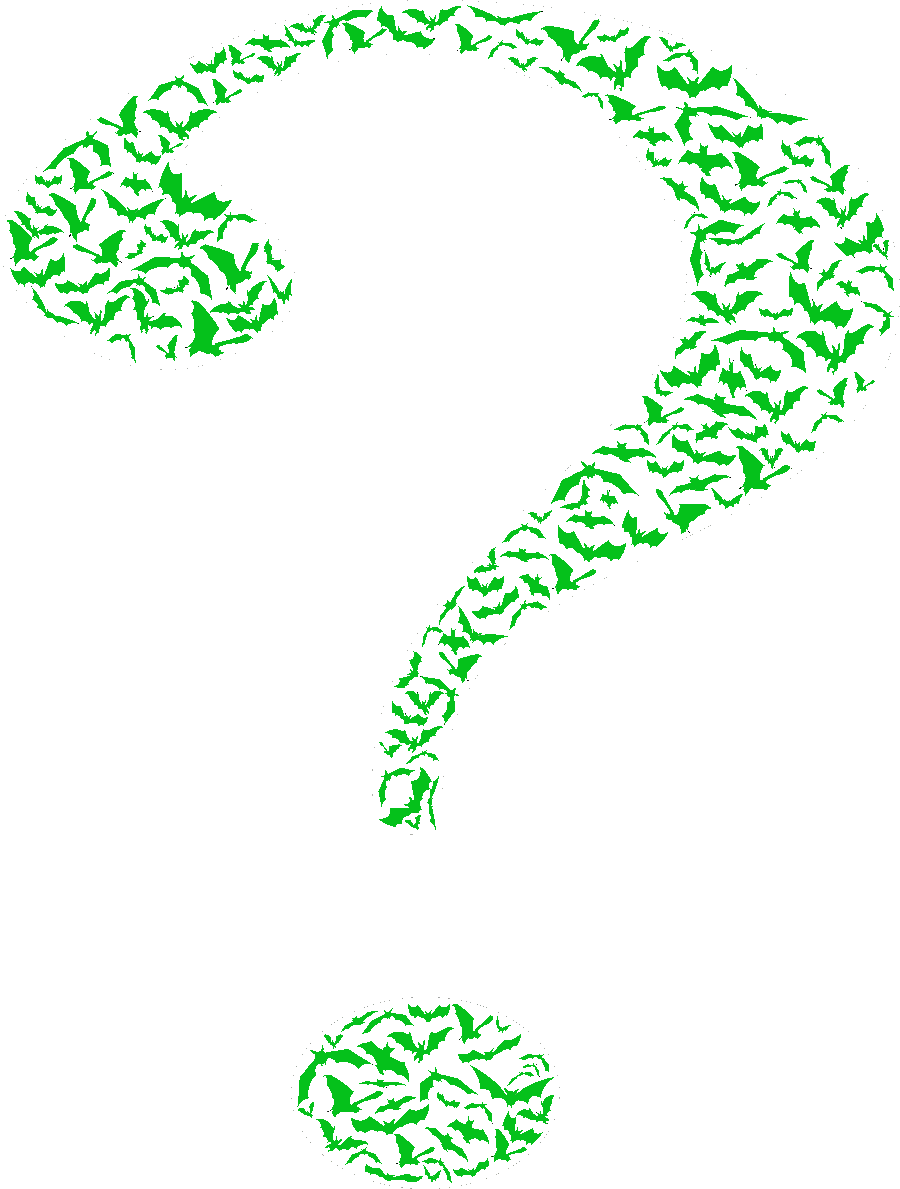 Какая главная причина возникновения лесных пожаров?

Что нужно сделать, если видишь пожар?

Как правильно тушить костры?
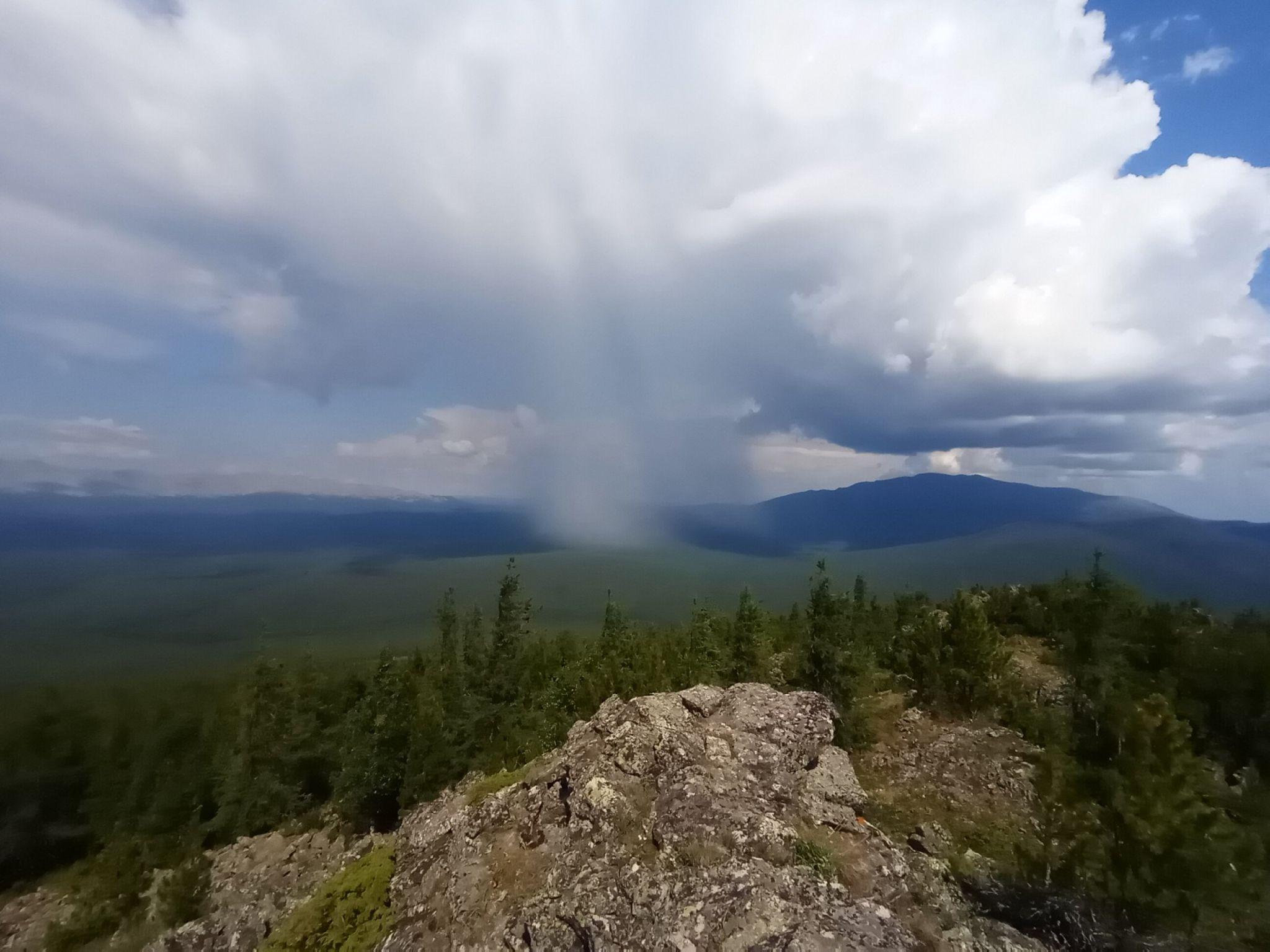 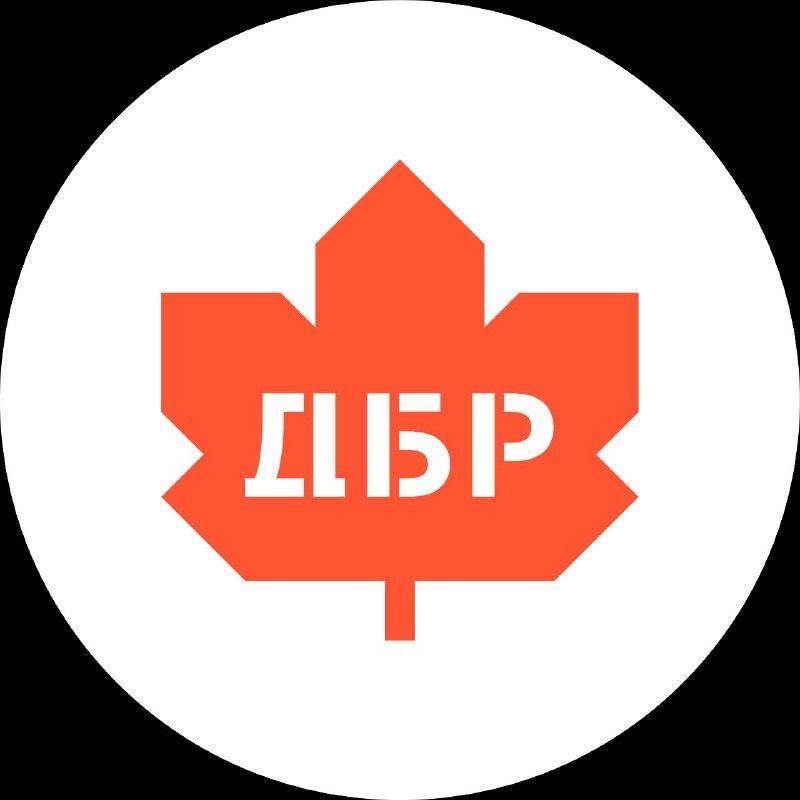 Спасибо за внимание!
Презентация подготовлена на основе материалов движения Добровольные лесные пожарные (https://dlpinfo.org/) и 
Добровольцы быстрого реагирования. Екатеринбург (https://vk.com/dbr_ekb)